Stand By Me, Rob Reiner, 1986: Riflessioni
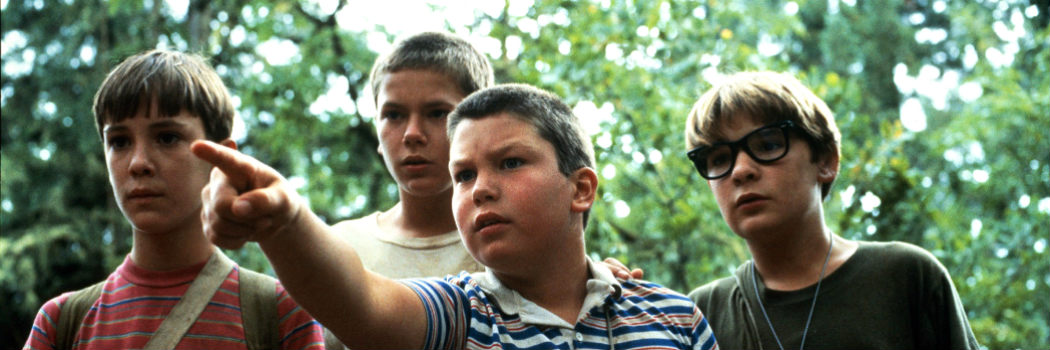 (12/4/2017)
Riflessioni sulla visione del film Stand By Me di Rob Reiner, 1986
Riflessioni sulla visione del film Stand By Me di Rob Reiner, 1986
Riflessioni sulla visione del film Stand By Me di Rob Reiner, 1986
Riflessioni sulla visione del film Stand By Me di Rob Reiner, 1986
Riflessioni sulla visione del film Stand By Me di Rob Reiner, 1986
Riflessioni sulla visione del film Stand By Me di Rob Reiner, 1986